Wir finanzieren mit Sicherheit Ideen.
Webinar „Finanzierung im Einzelhandel“ |  24. Juli 2024
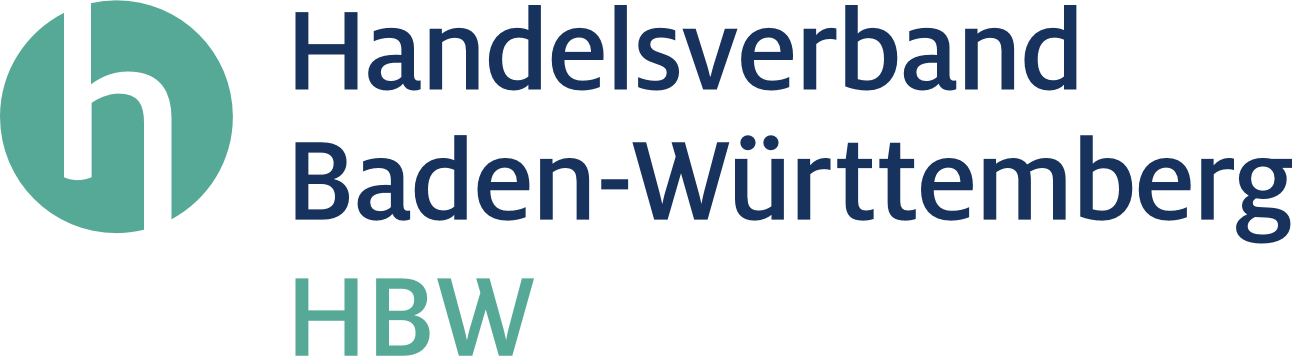 Wer wir sind und was Bürgschaftsbank und MBG bieten:
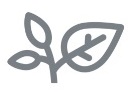 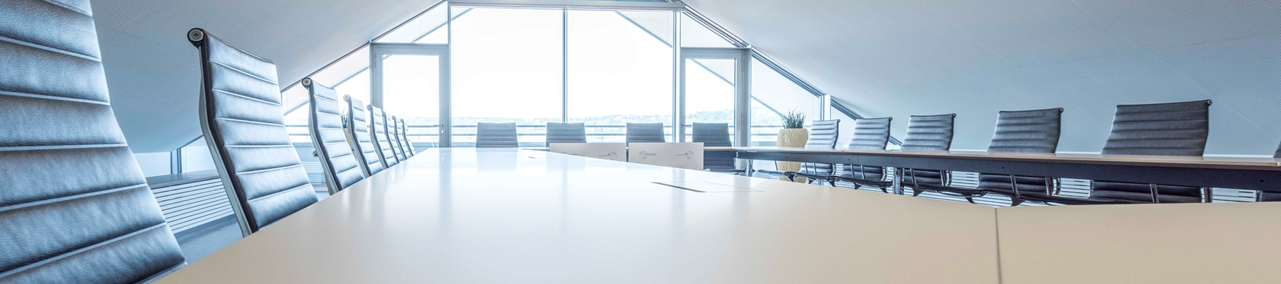 €
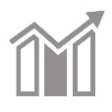 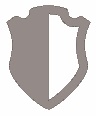 1954 gegründet aus der Wirtschaft für die Wirtschaft, eingebunden in die Gewerbeförderung von Land und Bund
Gesellschafter sind zentrale Wirtschaftsverbände (z.B. der Handelsverband BW), Kammern und Kredit-institutionen
„Kein sinnvolles Vorhaben soll an fehlenden Sicherheiten oder zu geringem Eigenkapital scheitern.“ 
Vergrößerung des Finanzierungs-rahmens durch Bürgschaften / Garantien, stille Beteiligungen und Venture Capital
Seit Jahren steigender Anteil von Start-up-, Gründungs- und Nachfolgefinanzierungen bei Bürgschaftsbank und MBG
2
Kriterien der Unterstützung
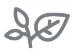 Die Bürgschaftsbank bzw. MBG sind Finanzierungspartner für …
€
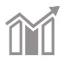 und überzeugendem Management
Betriebswirtschaftlich sinnvolle Vorhaben
Ersatz fehlender Sicherheiten – aber nicht fehlender Rentabilität!

Auch bei geringer EK-Ausstattung

i.d.R. persönliche Haftung
 
Einhaltung EU-Beihilferecht
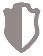 unabhängig von Sicherheiten oder Eigenkapital
mit realistischer Planung
3
Förderung unabhängig von Branche und Unternehmensphase
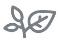 €
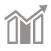 Etablierte Unternehmen
Existenzgründung
Unternehmensnachfolge
Betriebserweiterungen / -verlagerungen sowie Anpassung des Geschäftsmodells 
Modernisierung, Rationalisierung, Entwicklungskosten
Betriebsgerechte Nachfinanzierung
Kosten Markterschließung
Betriebsmittelfinanzierung / Sortiments-erweiterung
Auftragsvorfinanzierung / Einkaufslinien
Avale / Gewährleistungen
Asset-Deals, Share-Deals, MBO, MBI (Komplett-/Teilübernehmen) 
Verwendung: Kaufpreise, Geschäftsanteile, Firmenwert, Ablösung Gesellschafter
Entfall bisherige Besicherung (Familieninterne Nachfolge)
Neugründungen, Franchise
Kompletter Investitions- und Betriebsmittelbedarf
Entwicklungs-/Markterschließungskosten
4
Geschäftsentwicklung 2023
5
Bürgschaftsbank 2023:  Abgesichertes Kredit- & Beteiligungsvolumen mit leicht rückläufigem Niveau
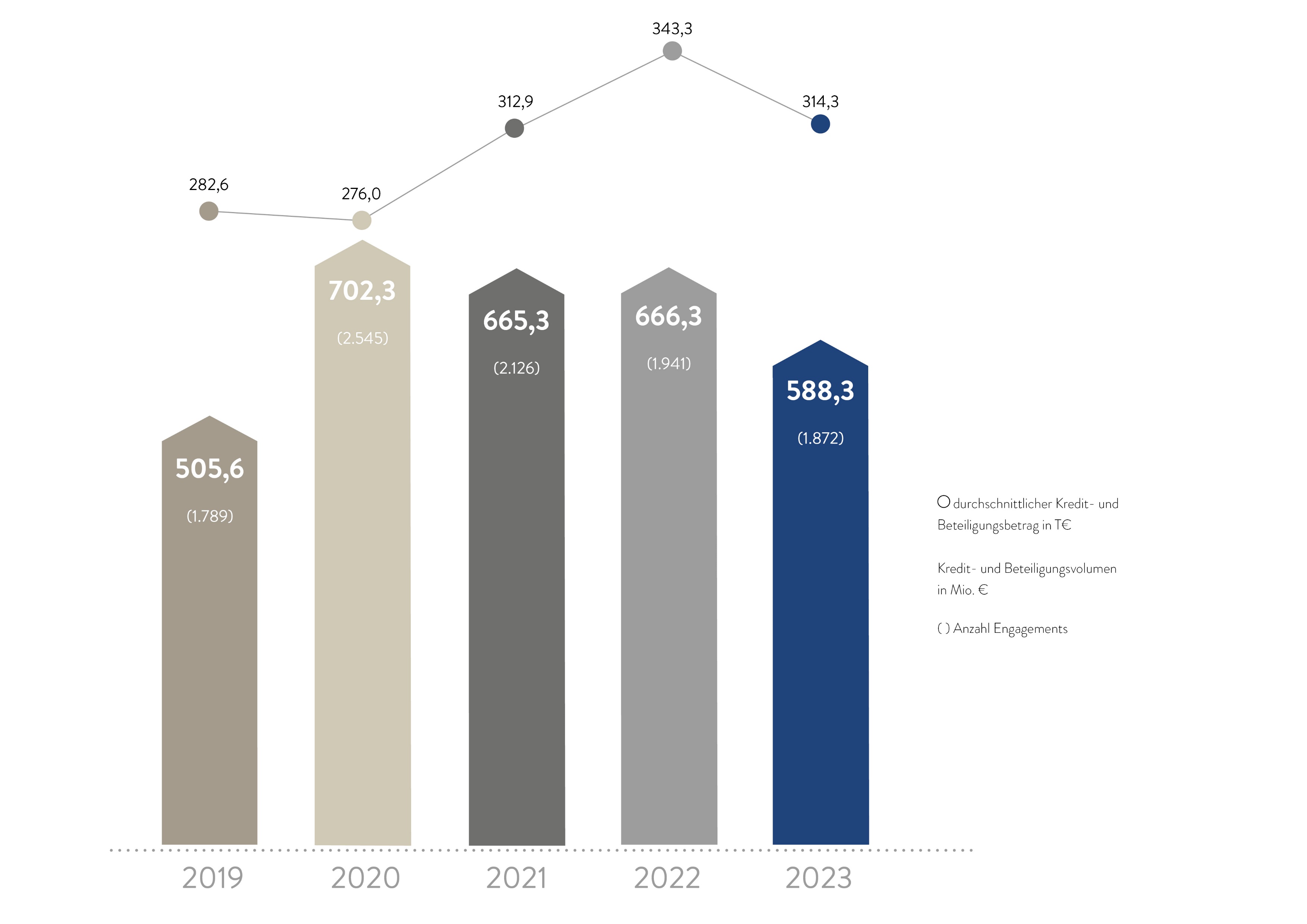 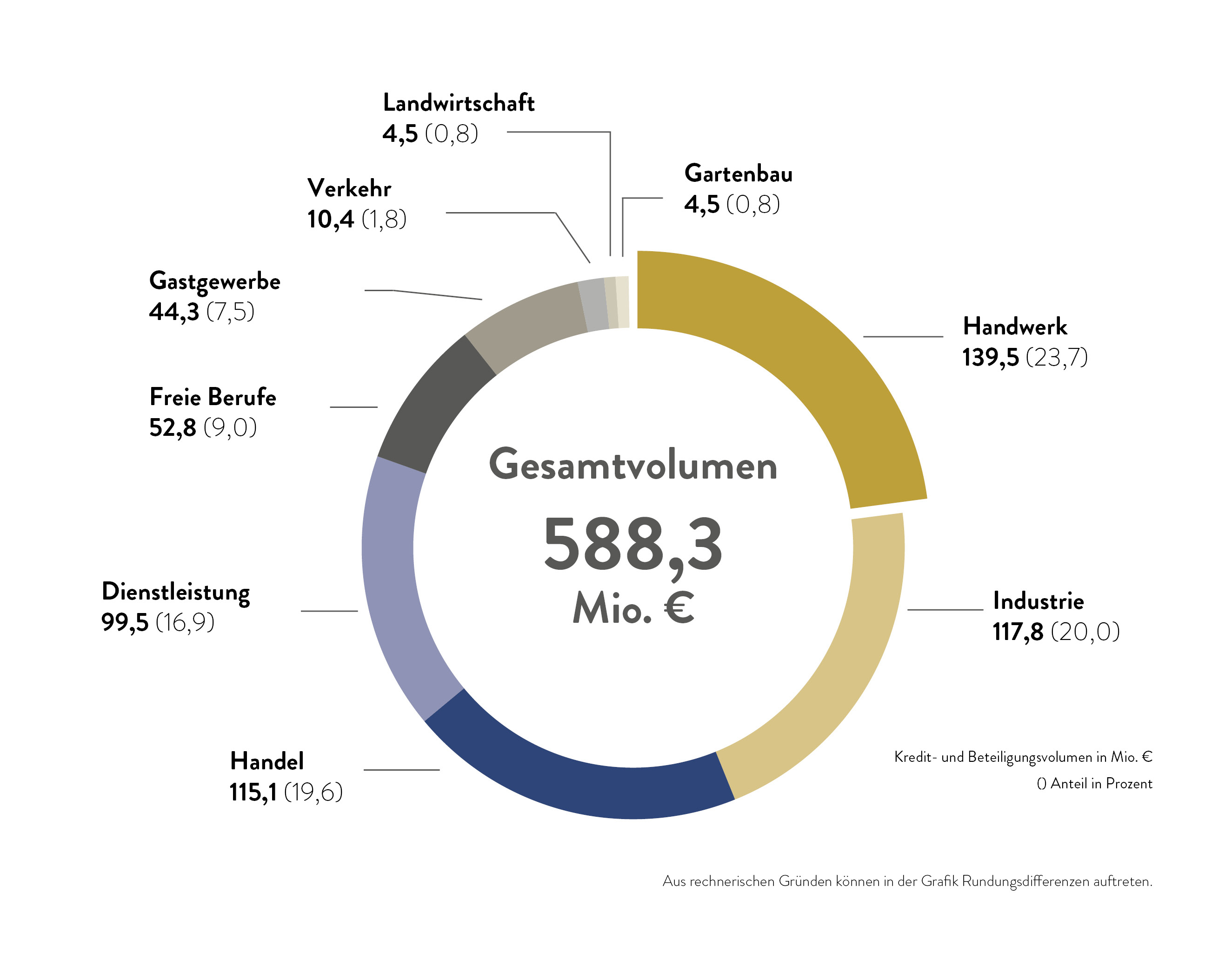 6
Zusagen nach Wirtschaftszweigen per 30.06.2024
7
Was wir für den Handel tun können:
Flexible Förderung KMU-spezifischer Finanzierungsbedarfe durch passgenaue Instrumente
Breite Verwendung Investitionen, Innovationen, Betriebsmittel, Nachfolge, Gründung
Verbürgung aller Kreditarten (Hausbank- oder Förderkredite), Kontokorrentkredite, Avale
Akzeptanz bei Unternehmen und Hausbanken durch kundenorientierte Förderung und verlässliche Spruchpraxis
Klarer Förderauftrag als Selbsthilfeorganisation der mittelständischen Wirtschaft: 
Teilabsicherung durch Bund und Land ermöglichen      80 %-Bürgschaften für Finanzierungen im Handel 
Enge Kooperation mit Förderökosystem der L-Bank
Kombiangebote mit 50 % Bürgschaft z.B. für Innovationskredit und Liquiditätskredit der L-Bank
Attraktive Konditionen: 0,3 % - 1,3 % Bürgschaftsprovision 
Beratung und Abstimmung im Netzwerk (IHKen / Einzelhandelsverband / VDGA  / RKW)
bis2,0 Mio. €
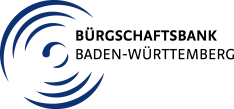 bei Bürgschaften
bis 2,0 Mio. €
von2,0 Mio. €
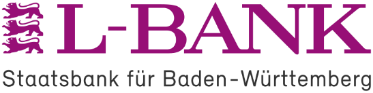 bis15,0 Mio. €
bei Bürgschaftenbis 15 Mio. €
8
Konkrete Finanzierungsanlässe für Handelsbetriebe
Betriebsmittelfinanzierung
Aufstockung Warenlager durch Sortimentserweiterung bzw. sonstige Gründe
Saisonkreditlinie / Einkaufsfinanzierung (auch revolvierend)
Investitionen 
Geschäfts-/Ladeneinrichtung 
Bauliche Investitionen (auch in gemieteten Räumlichkeiten)
Renovierungskosten / Modernisierung / Investitionen zur Energieeinsparung
Innovations-/Transformations-/ Digitalisierungsvorhaben
Neuausrichtung / Weiterentwicklung Geschäftsmodell, Onlinevertrieb / In shop Digitalisierung
Markterschließungsinvestitionen / Kooperationen 
Betriebsgerechte Nachfinanzierung von Investitionen
Bis zu 3 Jahre zurück können über den KK-Rahmen finanzierte Investitionen langfristig umfinanziert werden
9
Existenzgründung: Startfinanzierung80 – Entwicklung 2023
Anzahl: + 5,4 %           Kreditvolumen + 7,5 %
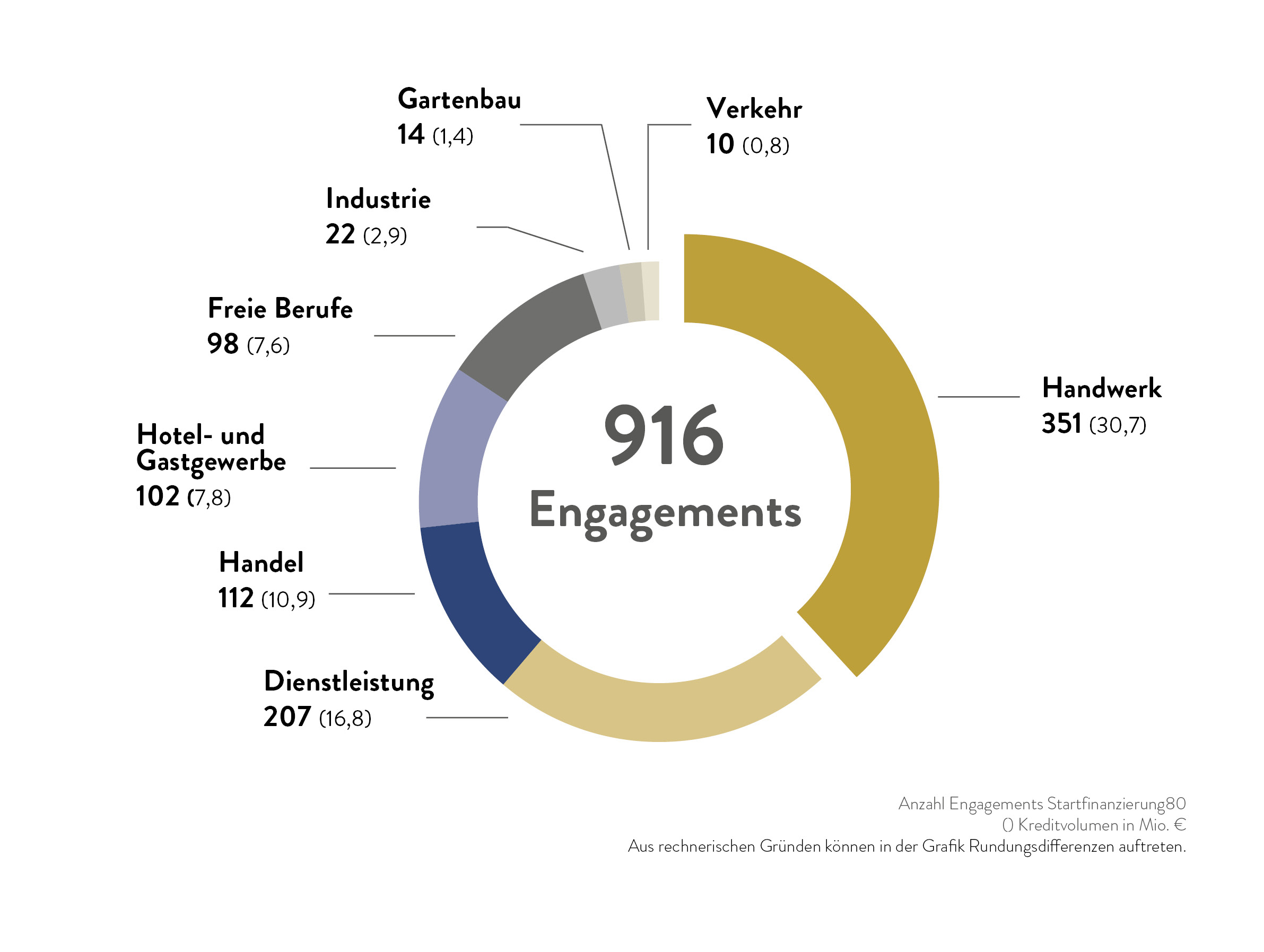 916 Engagements (Vj. 869) über ein Kreditvolumen von 79 Mio. € (Vj. 73,5 Mio. €)

Handelsgründungen schwächer in den letzten Jahren (Anteile Handel):






Seit 2023 durch Anpassung der Vorhabensobergrenze noch bessere Grundlage für die Begleitung größerer Übernahmen und Neugründungen
10
Bürgschaftsbank Baden-Württemberg
Beispiel Start-Finanzierung80
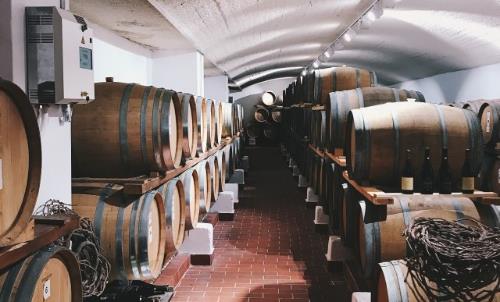 Existenzgründung mit Übernahme einer Franchise-Filiale „Vom Fass“
Gesamtvorhaben T€ 100 fürÜbernahmepreis, Investitionen und Betriebsmittel
Die Existenzgründerin hat im Rahmen eines Asset Deals eine bestehende Filiale des Franchise-Systems „Vom Fass“ übernommen, die aus Altersgründen vom Inhaber veräußert wurde. Der Selbständigkeit ging eine langjährige Beschäftigung bei der Filiale voraus.
Eine Vielzahl von Franchise-Systemen sind der Bürgschaftsbank aus dem Alltagsgeschäft bekannt, gerade im Segment der Existenzgründungen.
Kapitalbedarf		Finanzierung: 		T€ 55   Firmenwert		T€95    Startfinanzierung80T€ 40   BGA			T€    5   Anlaufkosten		T€  5     Hausbank-Kontokorrent
Begleitung von kleinvolumigen Existenzgründungs- und Übernahme-finanzierungen (Vorhaben bis T€ 200), häufig auch mit wenig bzw. keinem Eigenmitteleinsatz.
Sicherstellung des Fremdkapitals durch Bürgschaften der Bürgschaftsbank.
11
Bürgschaftsbank Baden-Württemberg
Beispiel Start-Finanzierung80
Gesamtvorhaben 75 T€ fürKaufpreis (Asset Deal) und Betriebsmittel
Übernahme eines Handelsbetriebs im Rahmen der Altersnachfolge
Altershalbe Nachfolgeregelung eines kleinen Handelsunternehmen für Bekleidung im Rahmen eines Asset Deals. Der Übernahmepreis umfasst den Warenbestand; für den „Namen“ (= Firmenwert) hat man sich auf einen Preis in Höhe von < 50% der bisherigen durchschnittlichen Ertragslage geeinigt.
Kapitalbedarf		Finanzierung: T€  20 Firmenwert		T€   5 EigenkapitalT€  25 Waren		T€ 50 Startfinanzierung80 (Büba)T€  10 Betriebsmittel		T€ 20 Hausbank-KKK (Büba)T€  20 Anlaufkosten
Begleitung von kleinvolumigen Existenzgründungs- und Übernahme-finanzierungen (Vorhaben bis T€ 200), häufig auch mit wenig bzw. keinem Eigenmitteleinsatz.
Sicherstellung des Fremdkapitals durch Bürgschaften der Bürgschaftsbank.
12
Aktuelle Programmübersicht MBG und News
Beteiligungen bis 2,5 Mio. EUR  |  Bis 1,5 Mio. EUR öffentlich rückgarantierte Beteiligungen 
Sonderkonditionen bis 250 bzw. 750 TEUR in den Programmen Gründung und Übernahme
Investitionen ins Anlagevermögen
Vorräte/Betriebsmittel  |  Mit der Gründung zusammenhängende Kosten
Unternehmens-gründung/-festigung
Modernisierungs-, Rationalisierungs- und Umstellungsmaßnahmen | Betriebs- u.  Kapazitätserweiterung
Produkt- und Sortimentserweiterungen |  Warenlageraufstockung | Markterschließung
Expansion/Unter-nehmenssicherung
Share Deal: Kauf der Geschäftsanteile über eine Erwerbergesellschaft sowie Auszahlung/Ablösung von Darlehen ausscheidender Gesellschafter bzw. Asset Deal: Erwerb der Vermögenswerte durch den Käufer
Übernahme/Nachfolge
Stille Beteiligungen über eine maximale Beteiligungshöhe von 50 TEUR bei einer Laufzeit von 10 Jahren
Zielgruppe: Kleine und junge Unternehmen sowie Existenzgründerinnen und Existenzgründer
Genehmigungen 2023: 54 Fälle über 2.997 TEUR (Vj. 29 Fälle; 1.299 TEUR)

,5
Mikromezzaninfonds
Ab 6,5 % + 1,5 %
Neues Angebot:
Inno Growth BW
2,5 Mio. EUR für Innovation / Nachhaltigkeit in Form stiller Beteiligung (Haftung  KfW / Land / MBG)
Unternehmen mit max. 75 Mio. EUR / Beihilfefrei (pari passu)
Nachhaltigkeitsbonus
Nachhaltigkeitsbonus der MBG: 1 % Vorteil gegenüber regulärer Kondition
13
[Speaker Notes: (bis 1 Mio. € öffentlich rückgarantiert)]
Nachhaltiges Wirtschaften in BW incentivieren
Kooperation mit der L-Bank im Bereich Nachhaltigkeitsfinanzierungen

Bei Engagements, in denen ein Förderdarlehen der L-Bank verbürgt wird und ein L-Bank Nachhaltigkeitsbonus vorliegt, gehen wir mit und senken die Bearbeitungsgebühr um 0,25 %
Bisherige Volumina: 110 Vorhaben mit 76 Mio. EUR Kreditvolumen
Vergünstigung gilt für die gesamte zu besichernde Finanzierung 

Erweiterte Möglichkeiten über den EIF (Europäischer Investitionsfonds)
Im Förderfenster Innovation / Sustainability (Nachhaltigkeit) stehen weitere Bürgschaftsbeträge bis 2 Mio. EUR bereit
50 % -70 % Absicherung mit beihilfefreien Bürgschaften
Vereinfachte Besicherung auf Basis Sicherheitenvorschlag der Hausbank
Zielgruppe: KMU und Small Mid Caps
14
Bürgschaftsbank und MBG
Beispiel Bürgschaft, MBG-Beteiligung, ERP-Kapital für Gründung
Übernahme Autohaus (GmbH sowie Betriebsimmobilie)
Gesamtvorhaben 3.685 T€ fürKaufpreis GmbH (Share Deal) und Kaufpreis Immobilie (Asset Deal)
Übernahme der Betriebs-GmbH durch eine neu gegründete Holding per Share Deal und Übernahme der Betriebsimmobilie durch eine neu gegründete Besitz-GbR per Asset Deal.
Kapitalbedarf		Finanzierung: T€   730 Kaufpreis GmbH           	T€     25 EigenkapitalT€      45 Nebenkosten	                      	T€  250 Stille Beteiligung MBG		                      	T€  500 Gründungsfinanzierung50 (BB)T€ 2.770 Kaufpreis Immobilie    	T€  175 EigenkapitalT€      140 Nebenkosten                	T€  500 KfW-ERP-Kapital für Gründung		                     	T€  300 Verkäuferdarlehen		                     	T€ 1.600 Gründungsfinanzierung		                     	T€   240 Gründungsfinanzierung50 (BB)		                     	T€      95 Hausbankdarlehen (BB)                
T€ 3.685 Summe
EK von insg. T€ 200 hat Hb über nachrangige Grundschulden auf privatem EFH refinanziert.
Mezzanine Bausteine MBG und KfW sorgen für ausgewogene Finanzierungsstruktur (1/3 Anteil)
Bürgschaftsbank und MBG haben langjährige Expertise in der Einbindung eigener und externer Kapital- und Risikobausteine.
15
Bürgschaftsbank und MBG
Beispiel Bürgschaft, Beteiligung, ERP-Kapital für Gründung
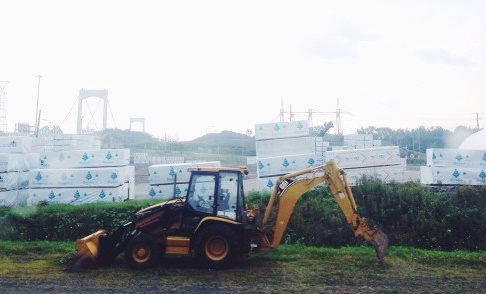 Existenzgründung mit Übernahme eines etablierten Baumaschinenhandels
Gesamtvorhaben T€ 5.100, davon T€ 4.500 Kaufpreis und T€ 600 Betriebsmittel
Der Existenzgründer war vor der Übernahme langjähriger Mitarbeiter des Unternehmens, das europaweit Baumaschinen ankauft, weltweit vertreibt und vermietet. Die Firma wurde über einen Asset Deal veräußert. Die MBG-Beteiligung stützte im Rahmen der großvolumigen Fremdfinanzierung die EK-Seite der Bilanz.
Finanzierung: 	T€ 1.400 L-Bank Gründungsfinanzierung50 
	     	T€ 1.300 Verkäuferdarlehen
	   	T€ 1.000 Hausbank-Kontokorrent
	  	T€ 750 typisch stille Beteiligung MBG
	    	T€ 500 KfW-ERP-Kapital für Gründung
	 	T€ 150 Eigenmittel des Übernehmers
Mezzanine Bausteine MBG und KfW sorgen für ausgewogene Finanzierungsstruktur.
Bürgschaftsbank und MBG haben langjährige Expertise in der Einbindung eigener und externer Kapital- und Risikobausteine.
16
MBG Baden-Württemberg
Beispiel Mikromezzanin
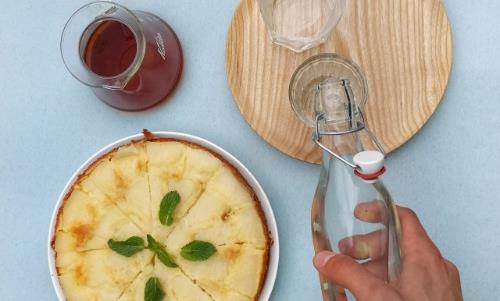 Neugründung eines Einzelhandelsunternehmens für regionale Lebensmittel
Gesamtvorhaben T€ 50 für BGA sowie Betriebsmittel
Das Gründerteam hat sich zum Ziel gesetzt, eine klassische regionale Spezialität in pfiffiger Form in Einzel- und Onlinehandel zu vertreiben. Mit ihren Produkten waren die Gründer auf diversen Crowdfunding-Plattformen erfolgreich, was jedoch nur die laufenden Kosten deckte. 
Im Rahmen des Wachstums wurde der Kapitalbedarf für Etiketiermaschine, Software und sonstige Anlaufkosten aus Mitteln des Mikromezzaninfonds finanziert. 

Finanzierung: T€ 50 Mikromezzanin
Die MBG reicht aus dem Mikromezzaninfonds Beteiligungen bis T€ 50 aus. 
Das Finanzierungsangebot in Form typisch stiller Beteiligungen richtet sich an kleine und junge Unternehmen sowie Existenzgründer oder Existenzgründerinnen, die selbst nur über wenig Eigenkapital verfügen.
17
Unsere digitale Transformation – Ermöglicher.de
Bundesweites Finanzierungsportal der Deutschen Bürgschaftsbanken 
Schnelle, kostenfreie und unverbindliche Projekteinschätzung durch unsere Bürgschafts- und Beteiligungsexperten
Intuitives UX-Design inklusive sicherem Datenupload aufwww.finanzierungsportal.ermoeglicher.de  
Der virtuelle gemeinsame Arbeitsplatz für Bürgschaftsbank, MBG, Unternehmen, Berater und Banker
Bis zu 300 Anfragen / kostenfrei bewertete Projekte jeden Monat in BW
Zukünftig soll das Finanzierungsportal das Herzstück unserer digitalen Prozessober-fläche darstellen
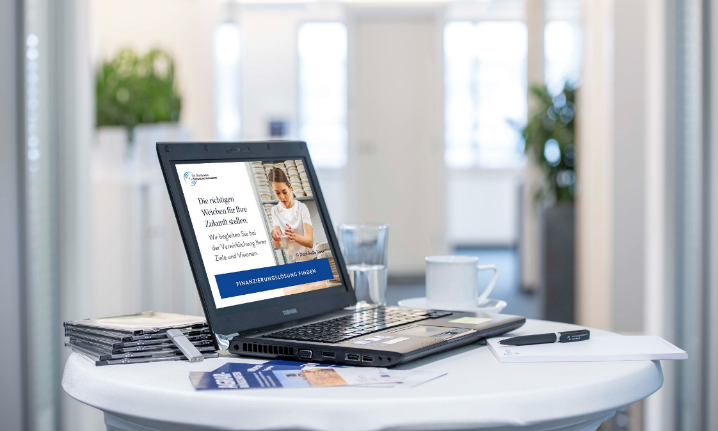 18
Direkter Zugang für Handelsunternehmen im Netz: Unsere neue Landing-Page für den Handel auf Ermöglicher.de
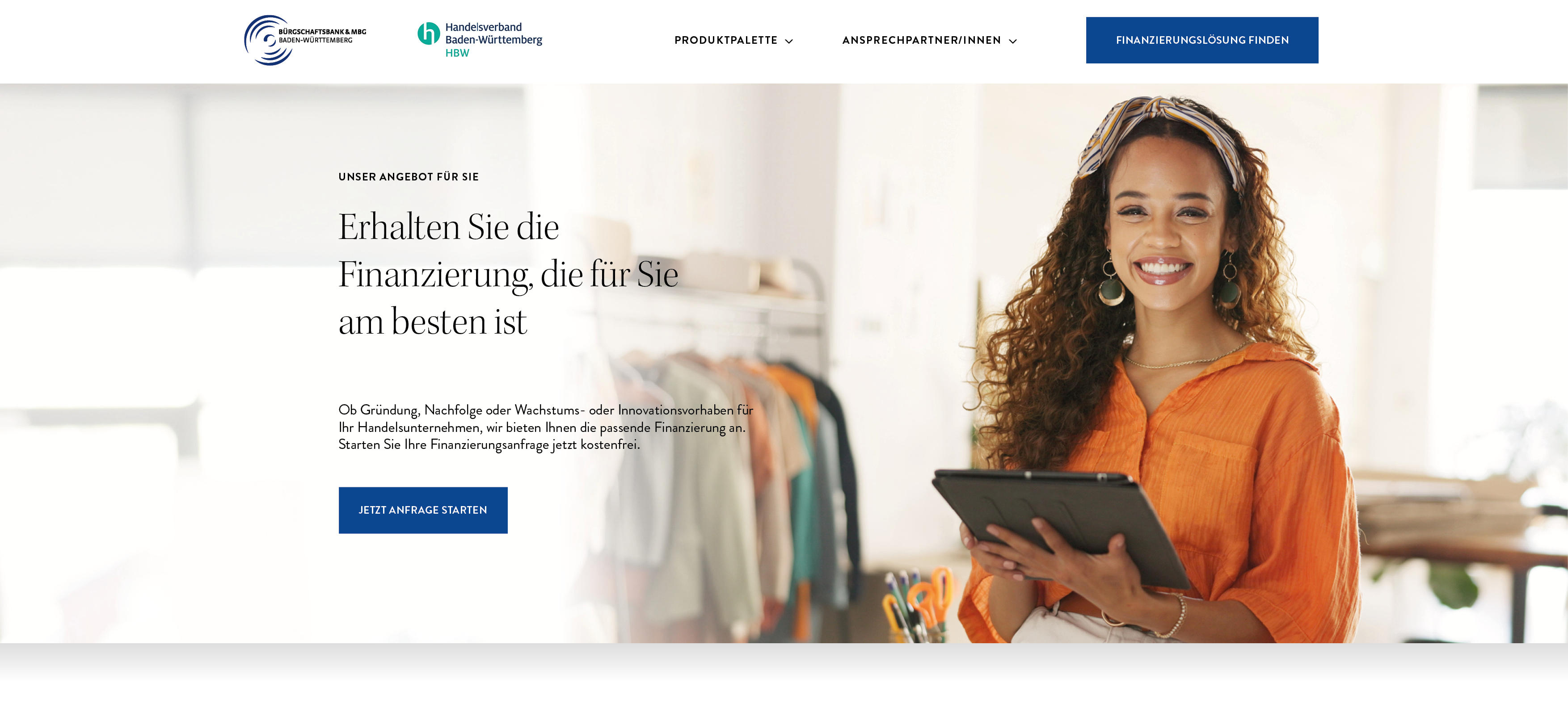 19
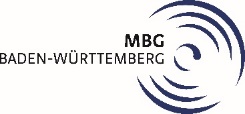 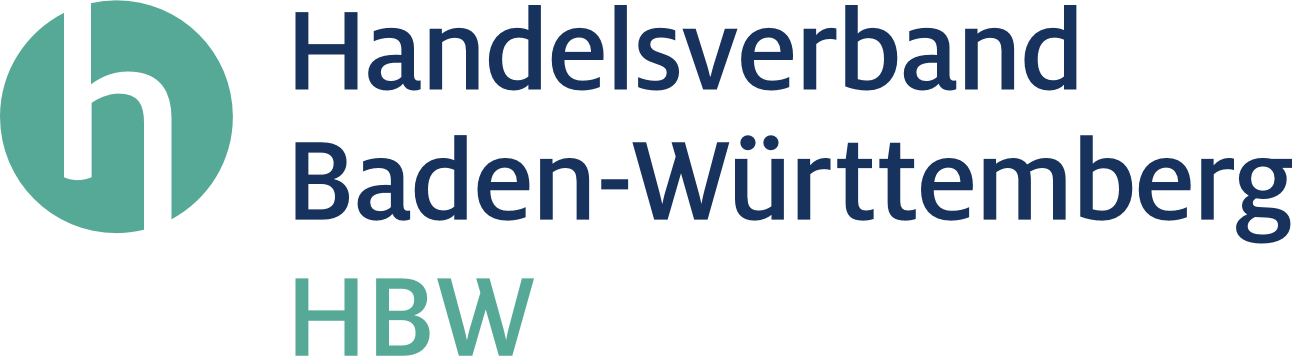 „Erfolg braucht Verbündete!“
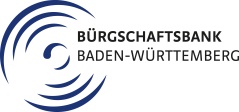 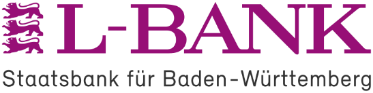 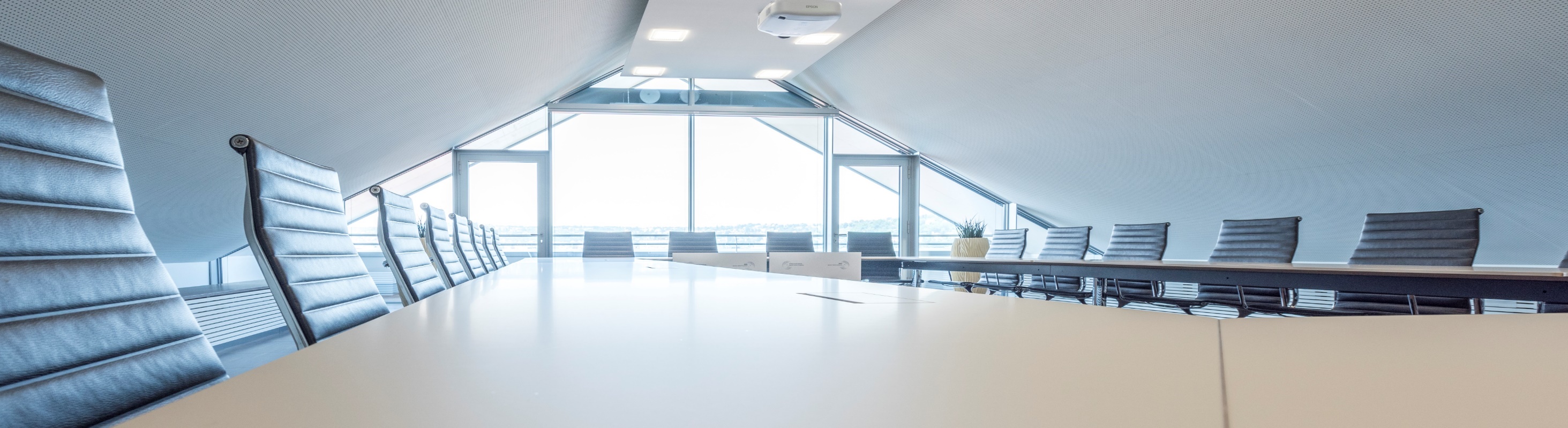 Telefon: 0711 / 1645-800
Bürgschaftsbank Baden-Württemberg GmbH
www.buergschaftsbank.de
20
MBG Mittelständische Beteiligungsgesellschaft Baden-Württemberg GmbH
www.mbg.de